The Impact of COVID-19 on Public Health Research from A Tertiary-care Focused Health System
Sukaina Alzyoud 
Hashemite University
World Health Organization – Research Consultant
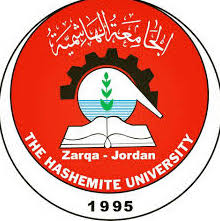 December 15th - 2020
Background
The Jordanian Health System primarily focused on Tertiary Care

No specific department or unit for public health in the public or private health sector;     however,   some areas covered under the department of Primary Health Care at the Ministry of Health. 

In general, public health/community health as a domain is not among the well-founded, structured or practiced professions in the country. 

Most common causes of Mortality and Morbidity:  Chronic noncommunicable diseases.

   Public Health Education/degrees:  

No undergraduate degrees of public health studies in the Jordanian Universities.
Two Master level Public Health and Epidemiology at University of Jordan UJ and JUST.
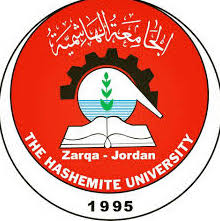 Challenges                        Opportunity
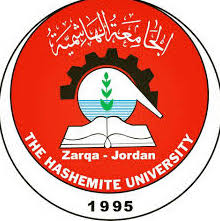 Challenges                      Opportunity
Paper based surveys and in-person interviews: 
Opportunity to transform traditional methods to integrate and learn new skills such as online/electronic data collection, virtual interviews and focus groups. (E.g., GSHS, Evaluation of FCTC) 

The exceptional effort of transforming traditional methods will be sustained and continue when life go back to normal and will be a unique contribution to science.
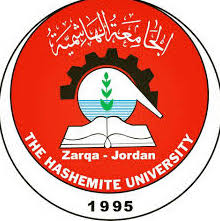 What is Post-COVID-19 for public health?
Capacity building for public and primary health care among students, care providers, professionals, and researchers (Educate and Train). 
Recognize and establish rigorous research within the Jordanian context without losing building upon the current body of science.
Reward and champion researchers (New and established) to institutionalize and normalize public health as a vital component of the health system.
Still more work needed  keeping in mind that clinical and large-scale studies are still utilized from western/other countries.
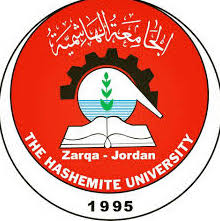 Thank You!
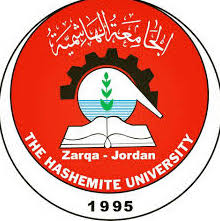